Реализация принципов личностно –ориентирован-ного обучения в работе с одаренными детьми.
Выступление учителя МБОУ СОШ №5г. Пыть-Ях
 Джоджуа Татьяна Олеговны.
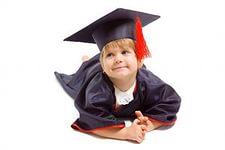 Учитель должен знать типы одаренности чтобы,
Во-вторых, не зная типа одаренности, некоторые виды одаренности можно просто не заметить, принимая своеобра-зие умственной и творческой деятель-ности ребенка за его недисциплинирован-ность или даже стран-ности.
во-первых, правильно оценить возможности ребенка и помочь ему в решении его проблем, правильно ориентировать его в отношении будущей профессии.
Различия по уровню одаренности.
Особая , исключительная одаренность - это те дети, для выявления одаренности которых, как правило, не нужны ни тесты, ни специальные наблюдения.
«Высокая норма»-это тоже одаренные дети, но их одаренность носит, что называется более нормальный, обычный характер. Это те дети, которым повезло с самого начала- нормальные роды, хорошая семья. 
Различия по особенностям возрастного развития- эта одаренность носит только временный характер, когда в определенном возрастном периоде объединяются возможности сразу нескольких возрастов.
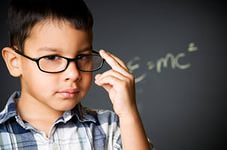 «Антивундеркиндный» тип возрастного развития одаренности, когда одаренность не только не сопровождается забеганием вперед в развитии, но в некоторых отношениях, как это ни парадоксально, обнаруживается и замедленное развитие.
Существуют одаренные дети у которых при высоком умственном развитии нет резкого возрастного опережения. Их одаренность видна только квалифицированным профессионалам -психологам, или внимательным учителям много и серьезно работающих с ребенком.
Типы одаренности
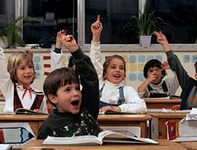 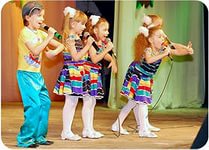 интеллектуальный тип одаренности
« академический» тип одаренности
художественный тип одаренности
Креативность
лидерская, или социальная одаренность
спортивной одаренности
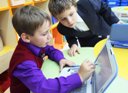 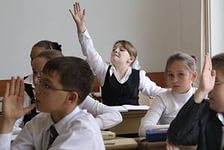 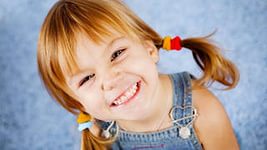 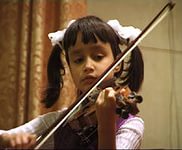 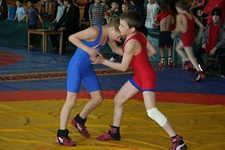 Четыре основных подхода
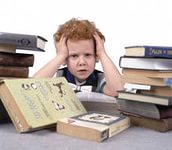 1. Ускорение

2. Углубление

3.  Обогащение

4. Проблематизация
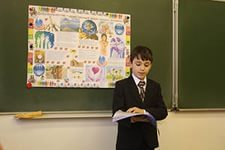 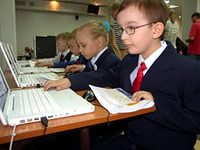 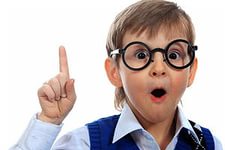 Муниципальный уровень.
Всероссийская олимпиада школьников « Кенгуру», «Русский медвежонок», « УРФО» и т.д.
Предметные олимпиады школьников.
 Научно-практическая конференция «Шаг в будущее». 
Конкурсы исследовательских проектов.
Конкурсы « Ученик года», « Лидер года».
Концерт « Мама –муза моя».
Творческие конкурсы поделок и рисунков по различной тематике.
Спортивные соревнования по  лыжам, легкой атлетике, футболу, плаванию, аэробике .
Танцевальные конкурсы.
Театральные студии.
Федеральный уровень.                                

Всероссийская олимпиада школьников РО, олимпиады  « Кенгуру», «Русский медвежонок», « УРФО» и т.д.
Предметные олимпиады школьников.

Спортивные соревнования по различным видам спорта.

Различные танцевальные и артистические конкурсы.